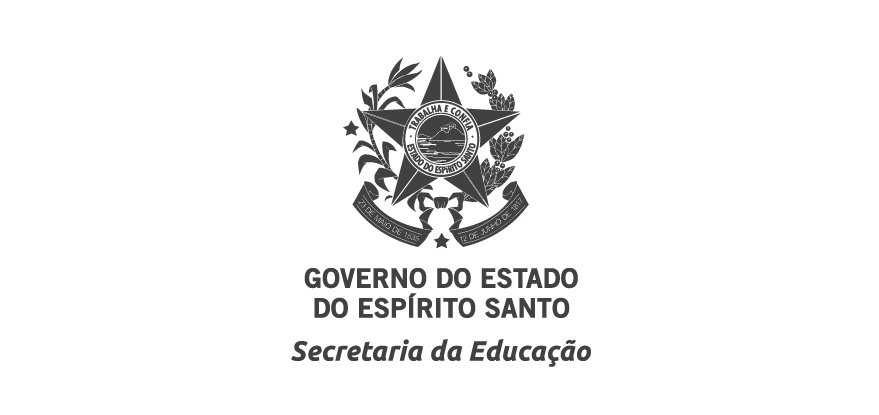 Atividades de Apoio à Aprendizagem
Ensino Fundamental – Anos Iniciais - Matemática
4º ano
3º dia
3 º DIA
COPIE NO CADERNO OS NÚMEROS E AS LETRAS DO NOME DOS NÚMEROS E PINTE .
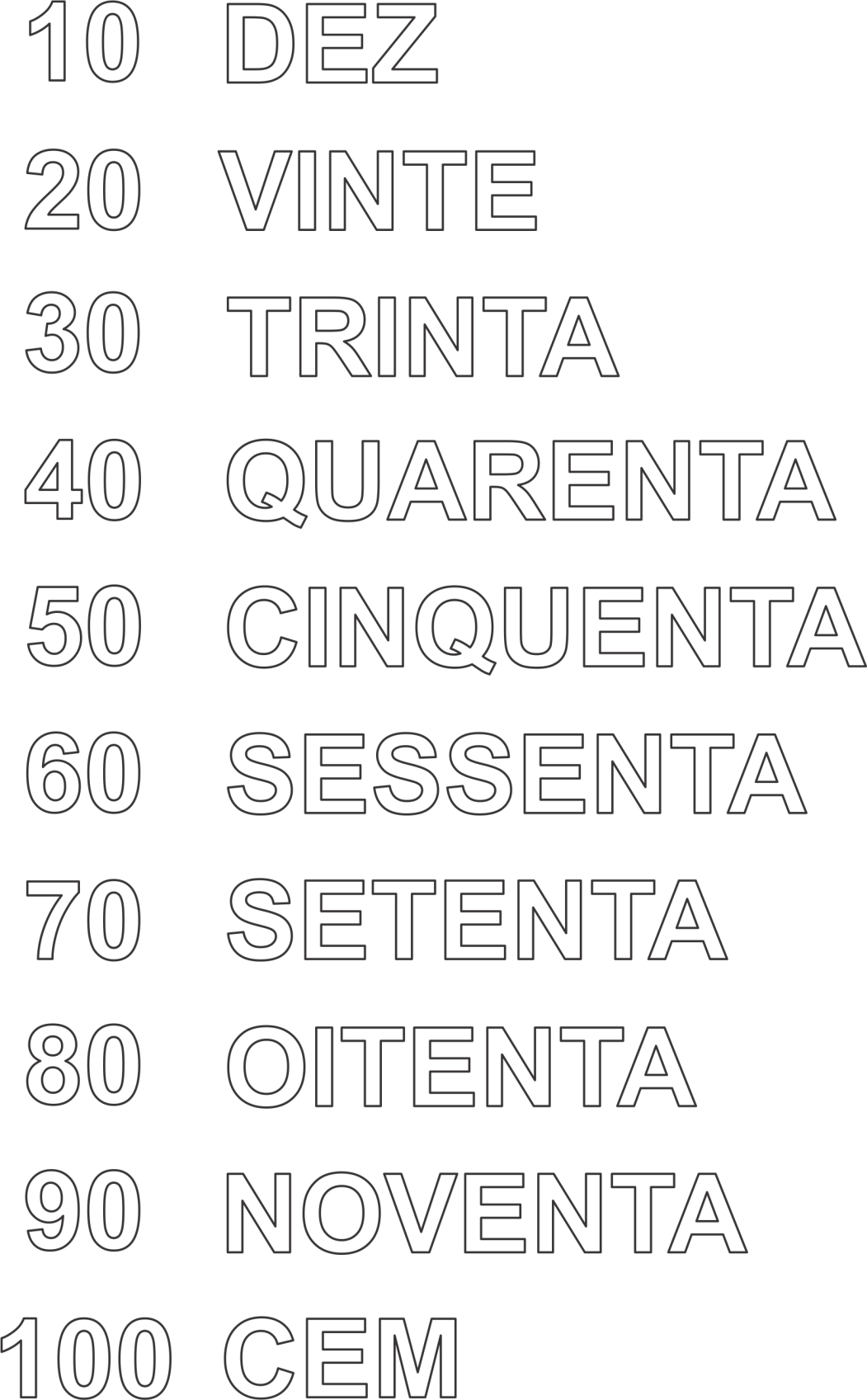 COPIE NO CADERNO O NOME DOS NÚMEROS E COMPLETE COM AS LETRAS QUE FALTAM.
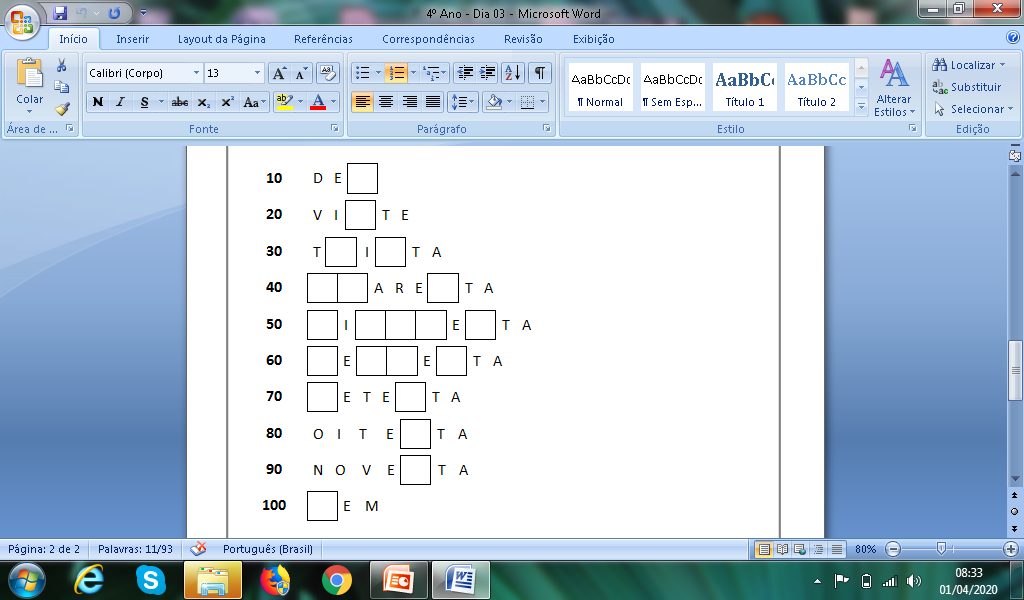 ESCREVA O NOME DOS NÚMEROS POR EXTENSO NO CADERNO.
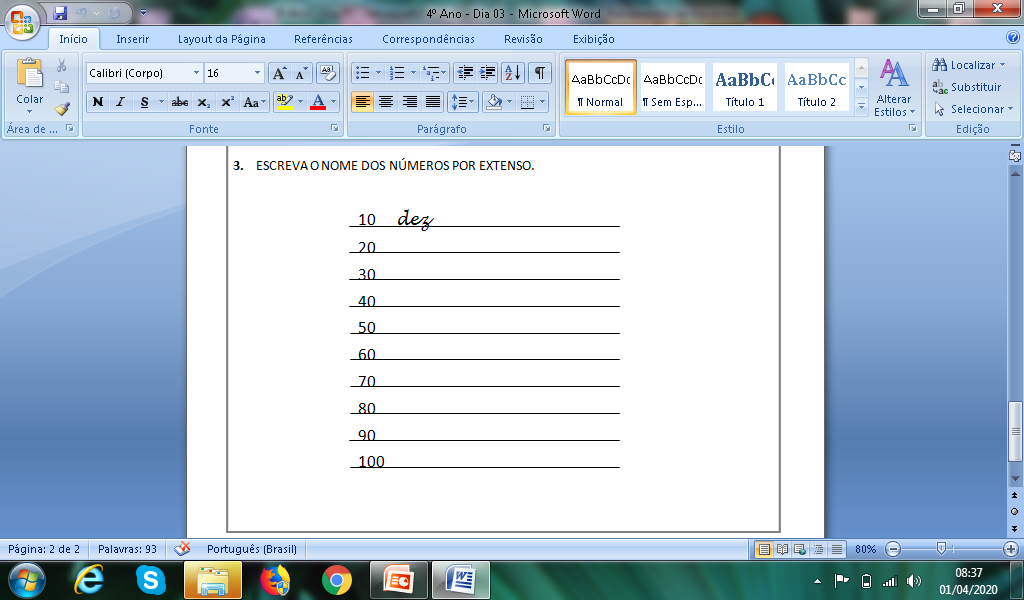